Temporal changes of surface ocean pH from 1770 to 2100
Citation: Jiang, L.-Q., B. R. Carter, R. A. Feely, S. Lauvset, and A. Olsen (2019), Surface ocean pH and buffer capacity: past, present and future, Nature Scientific Reports, 9:18624, doi:10.1038/s41598-019-55039-4.
Annually averaged surface pH in 1770
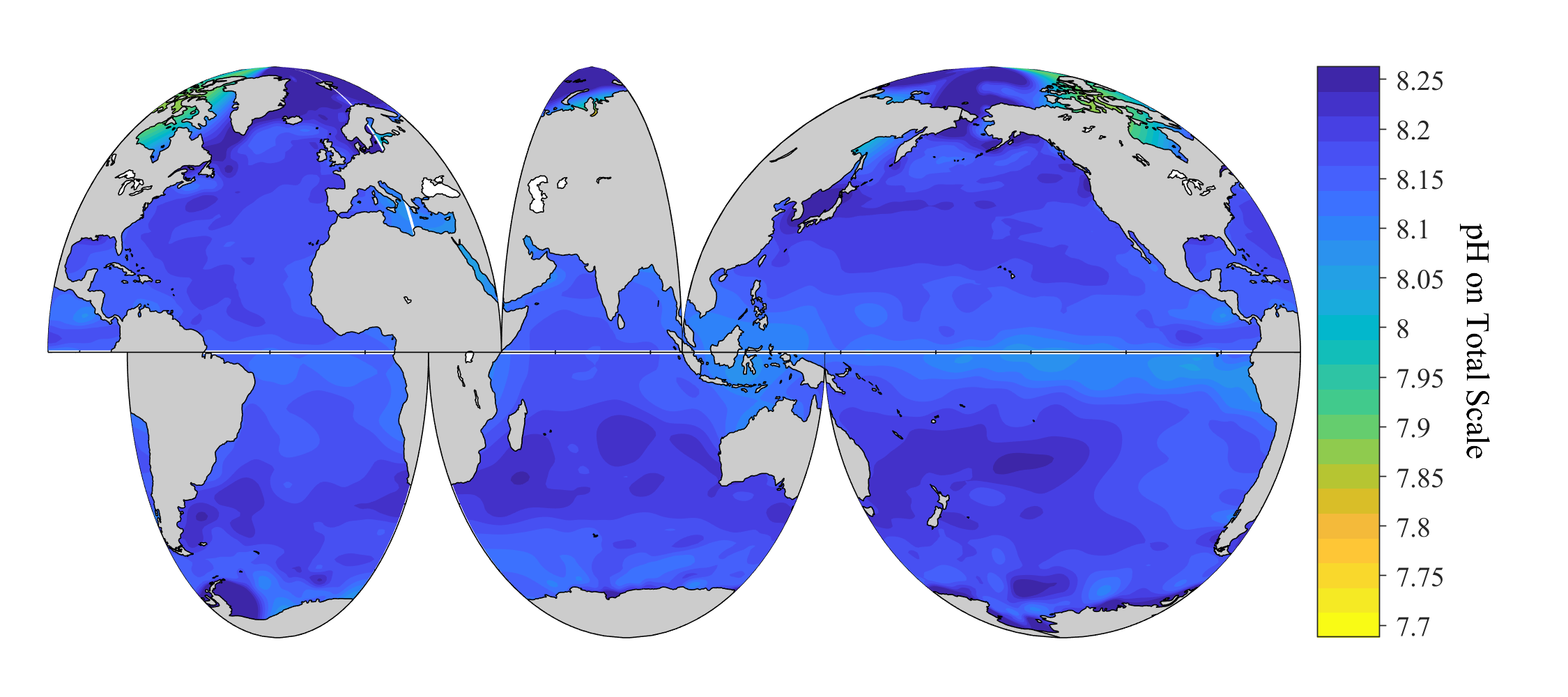 Annually averaged surface pH in 2000
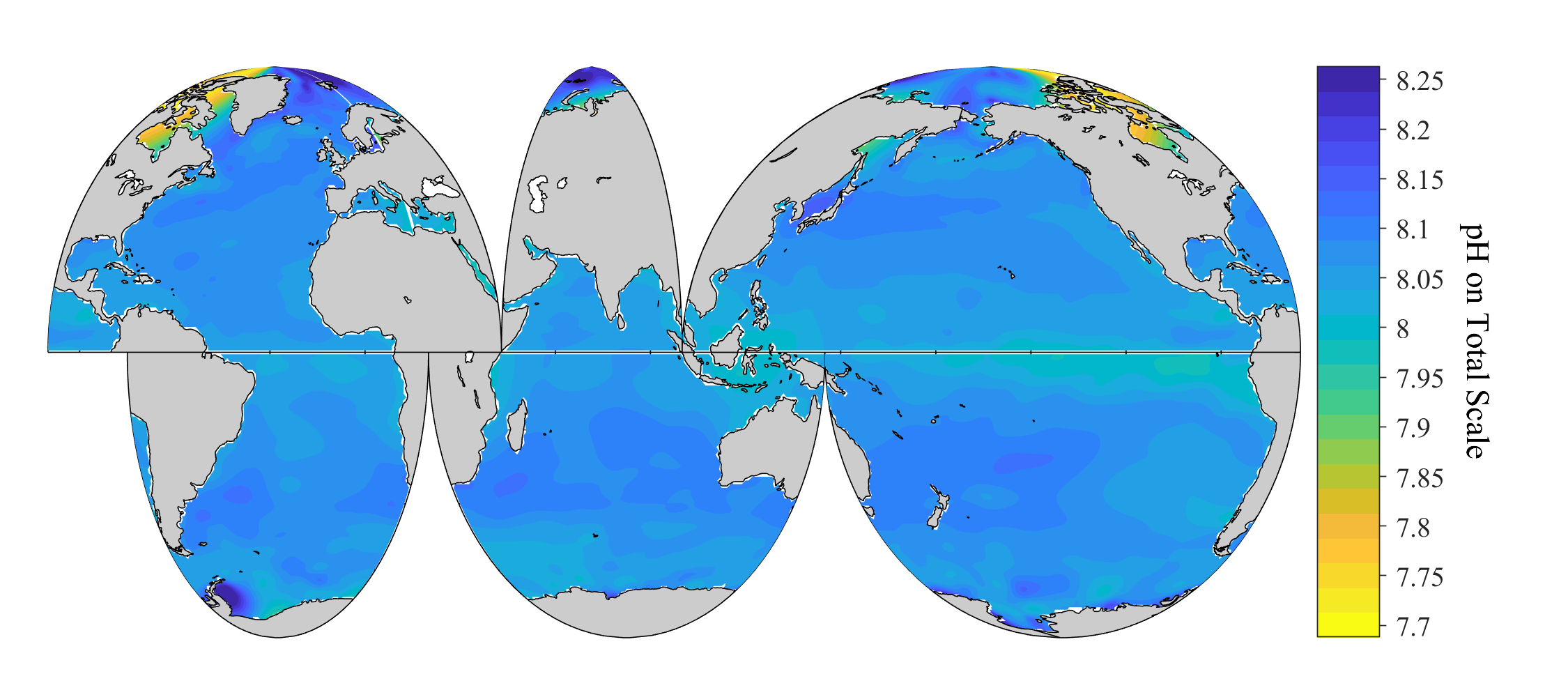 Annually averaged surface pH in 2010
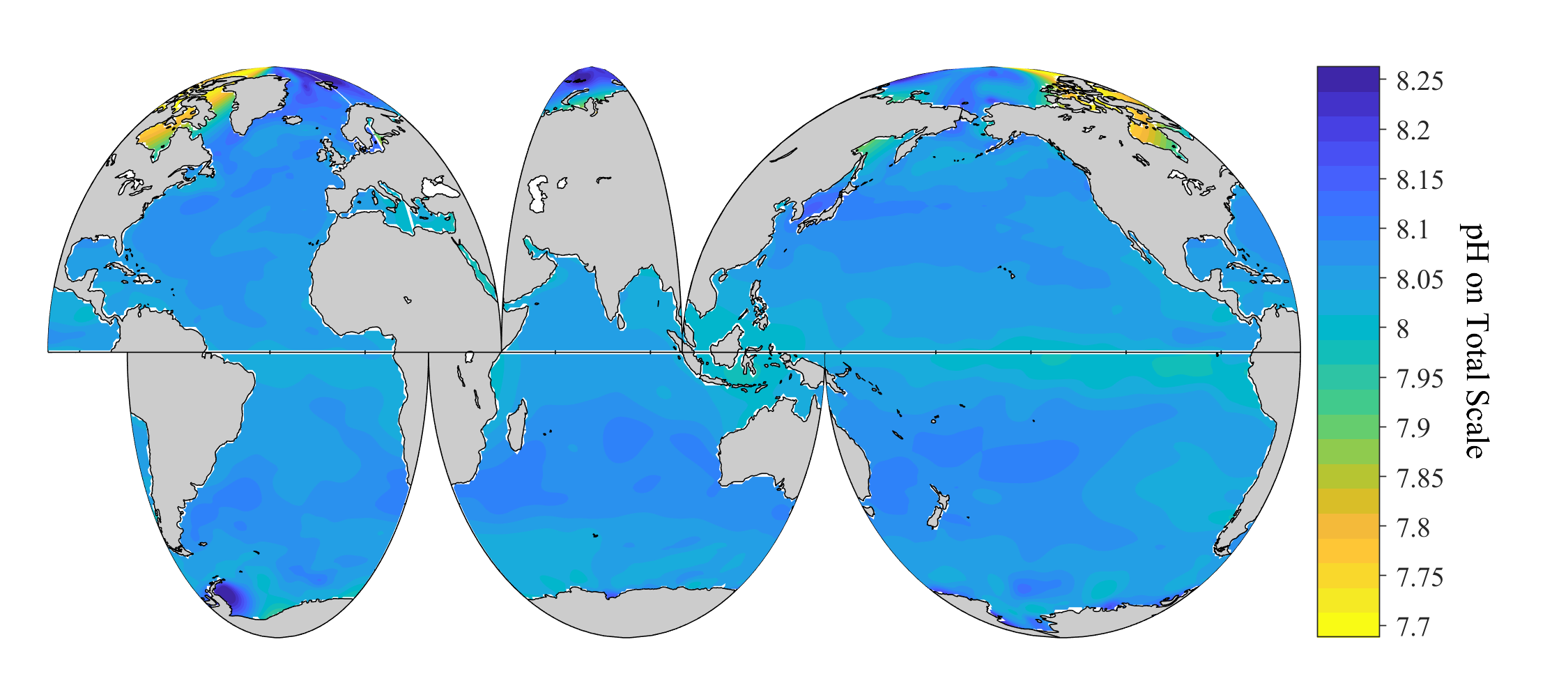 Annually averaged surface pH in 2020
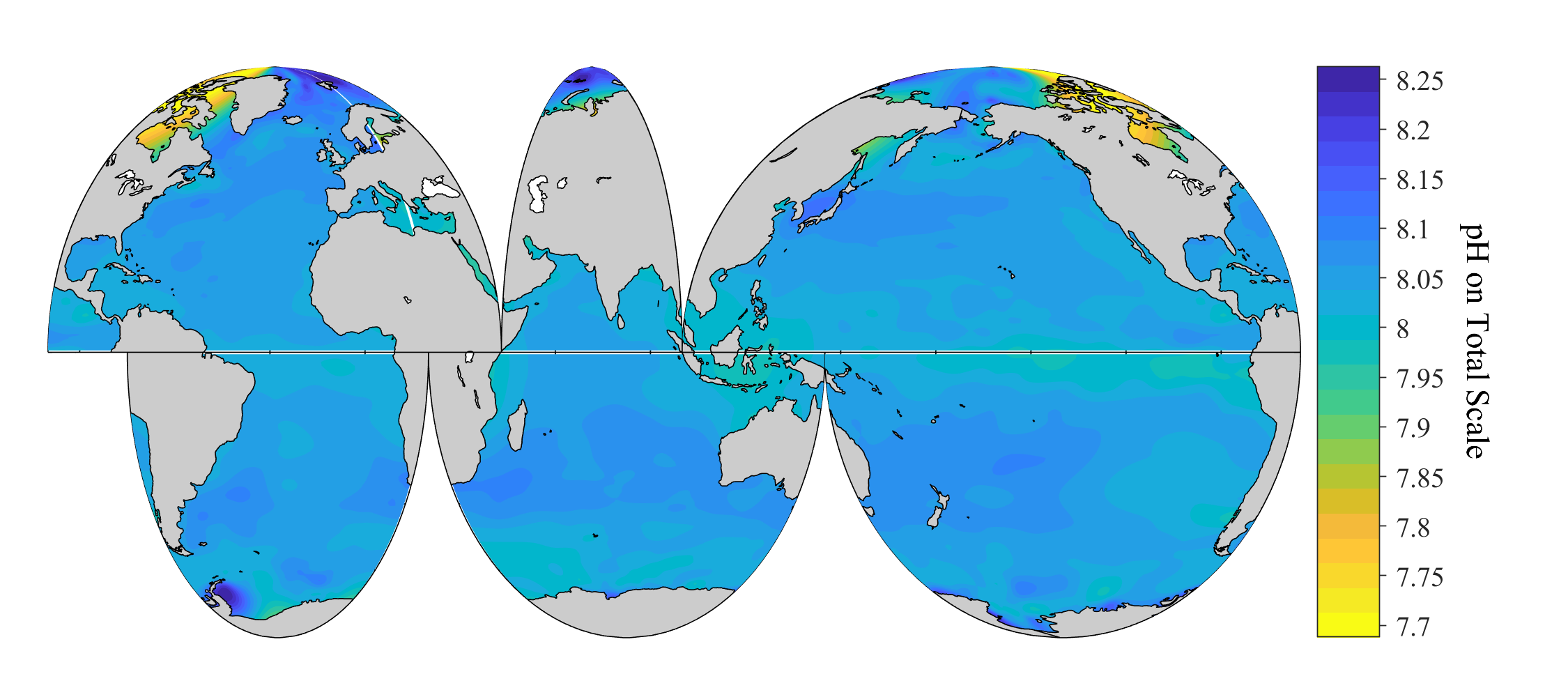 Annually averaged surface pH in 2030
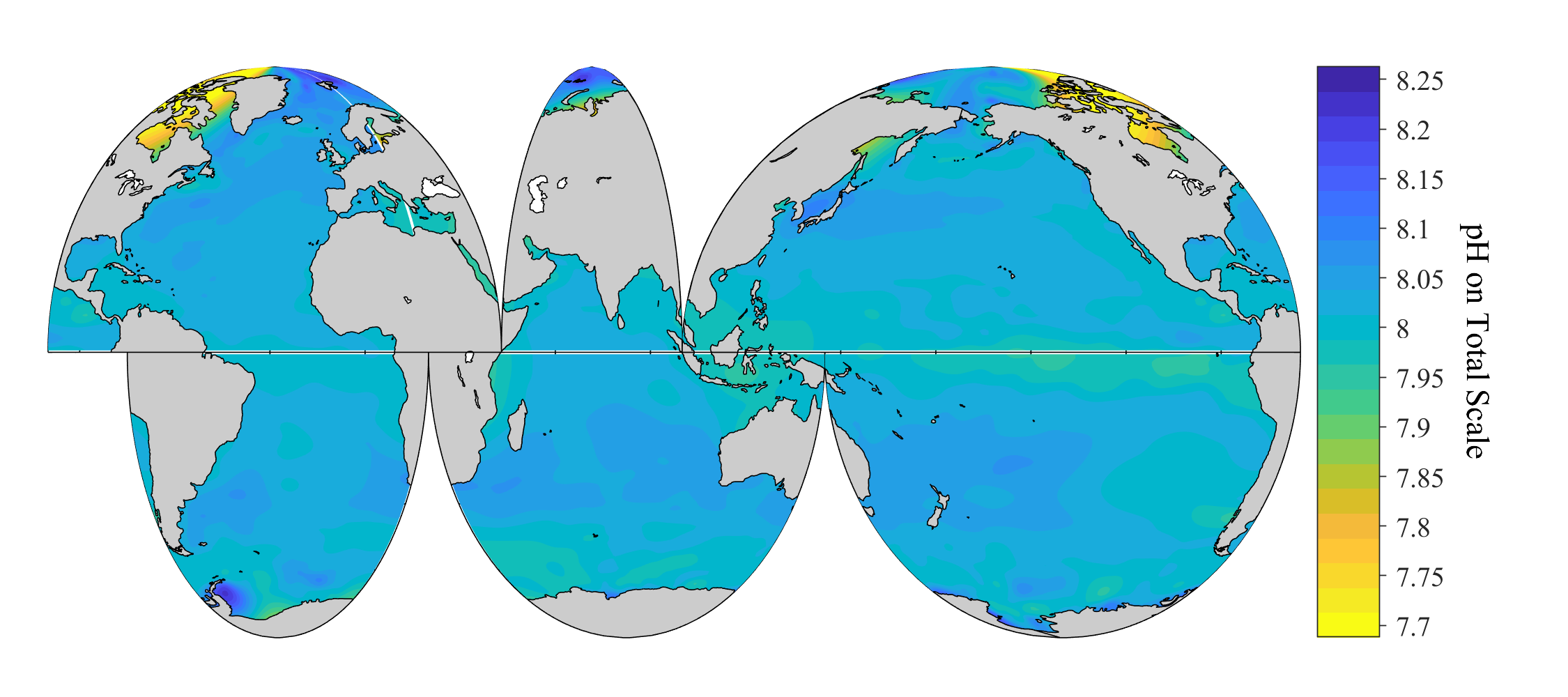 Annually averaged surface pH in 2040
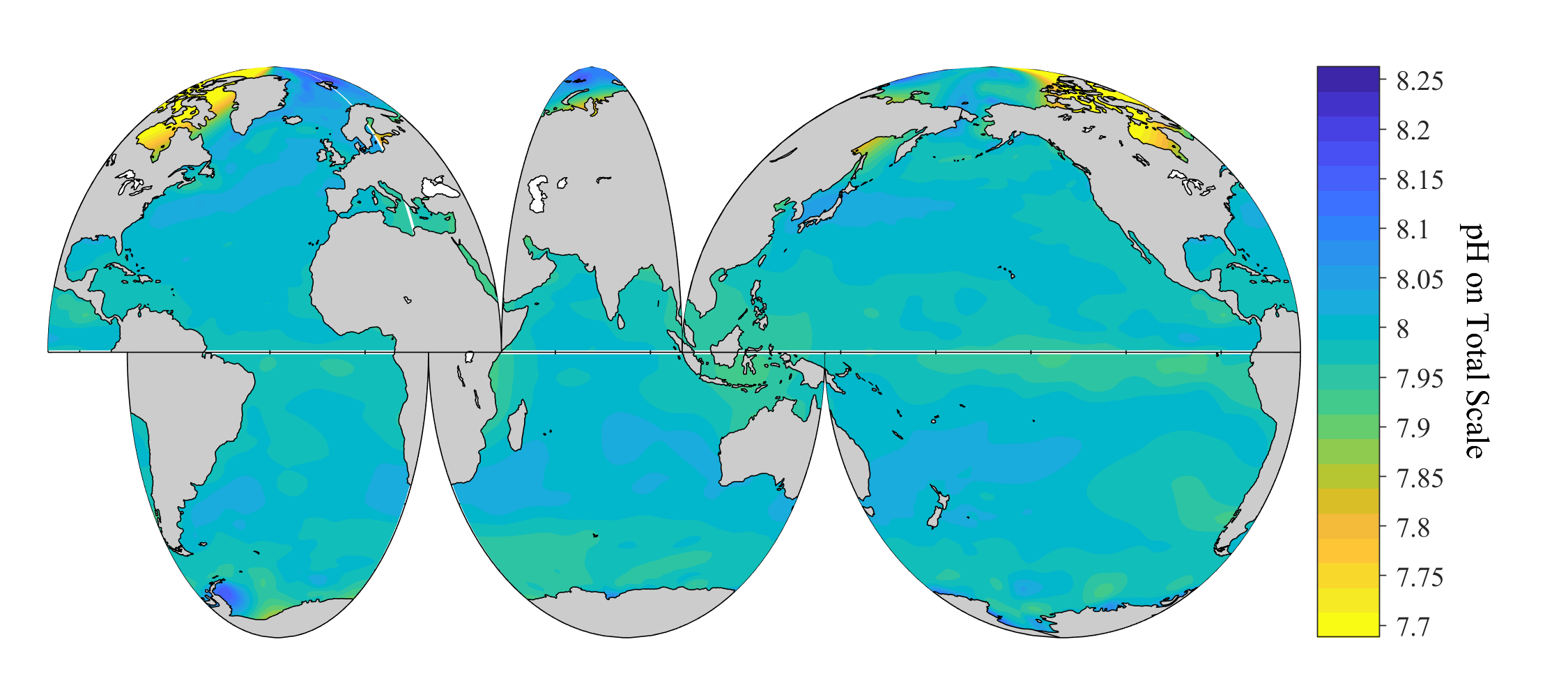 Annually averaged surface pH in 2050
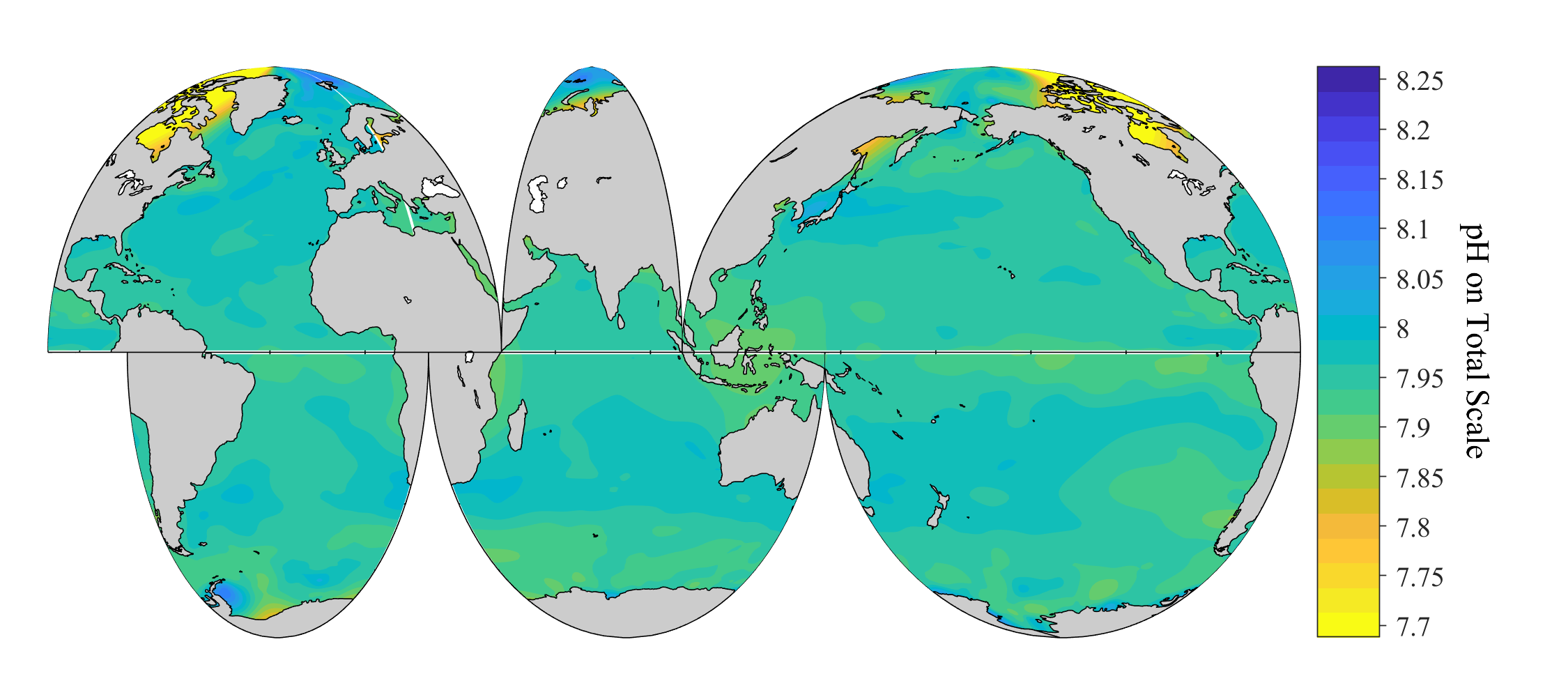 Annually averaged surface pH in 2060
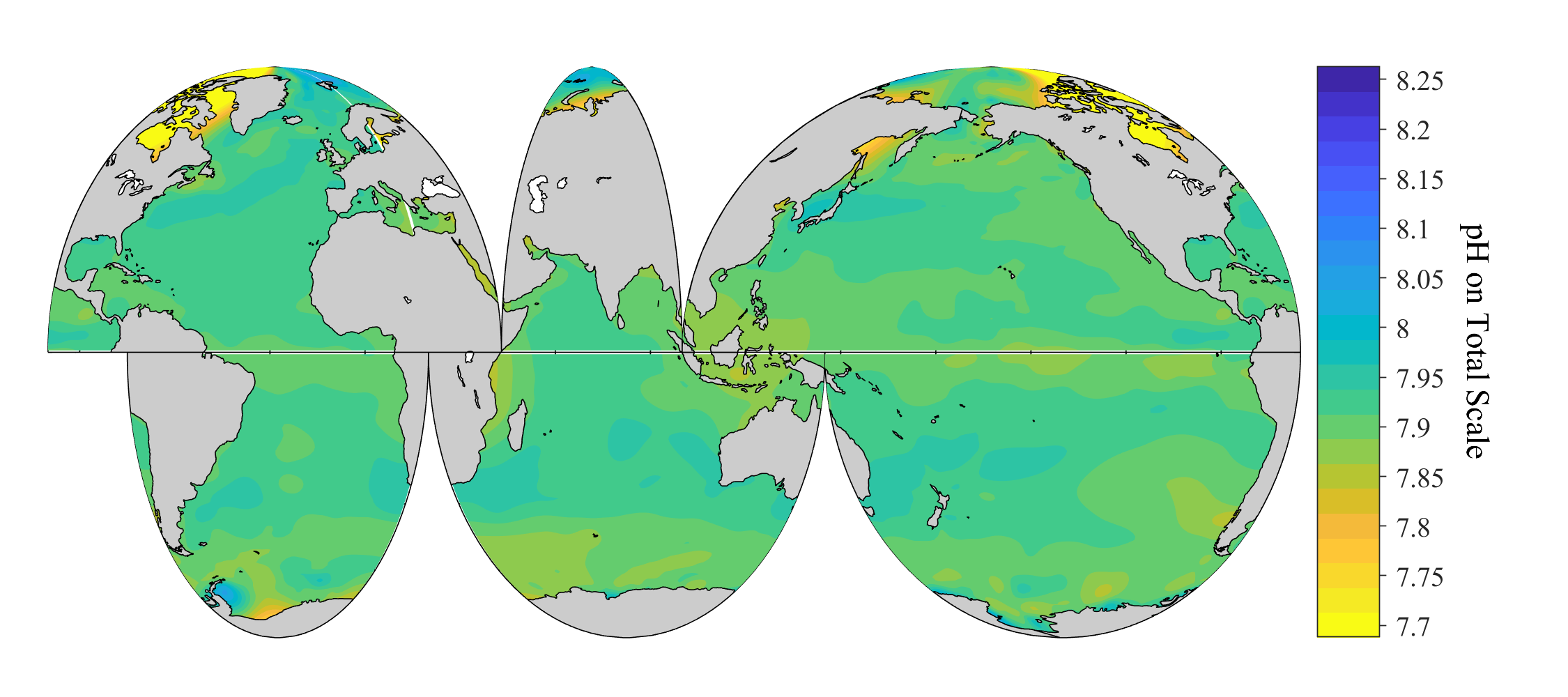 Annually averaged surface pH in 2070
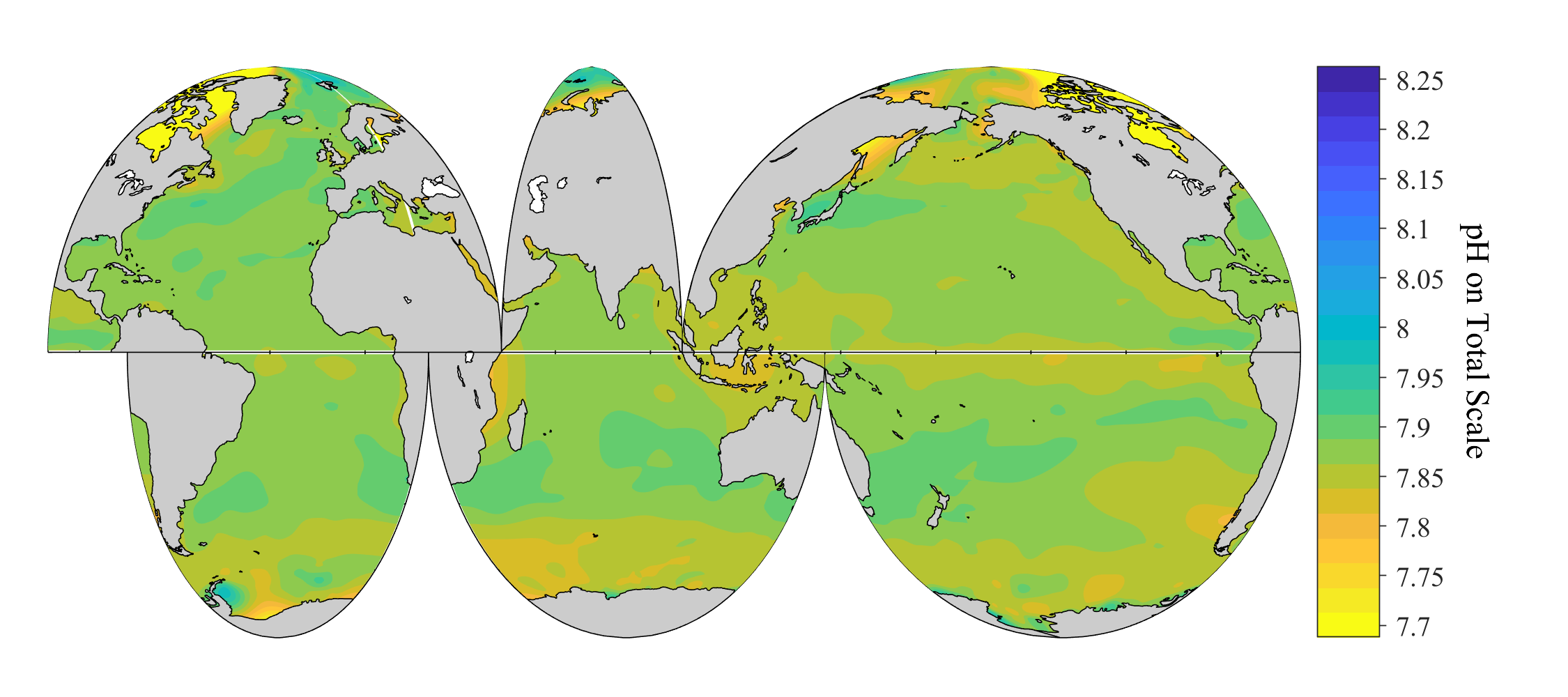 Annually averaged surface pH in 2080
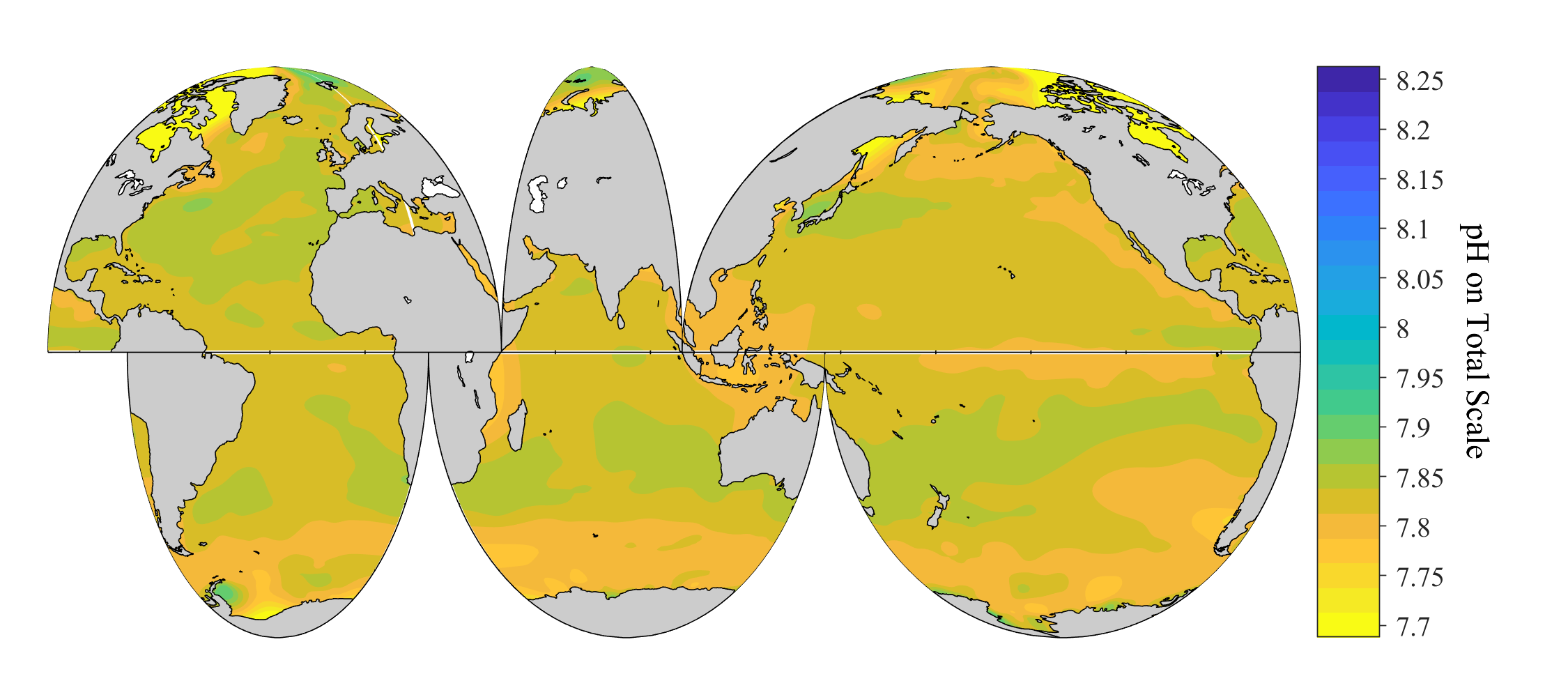 Annually averaged surface pH in 2090
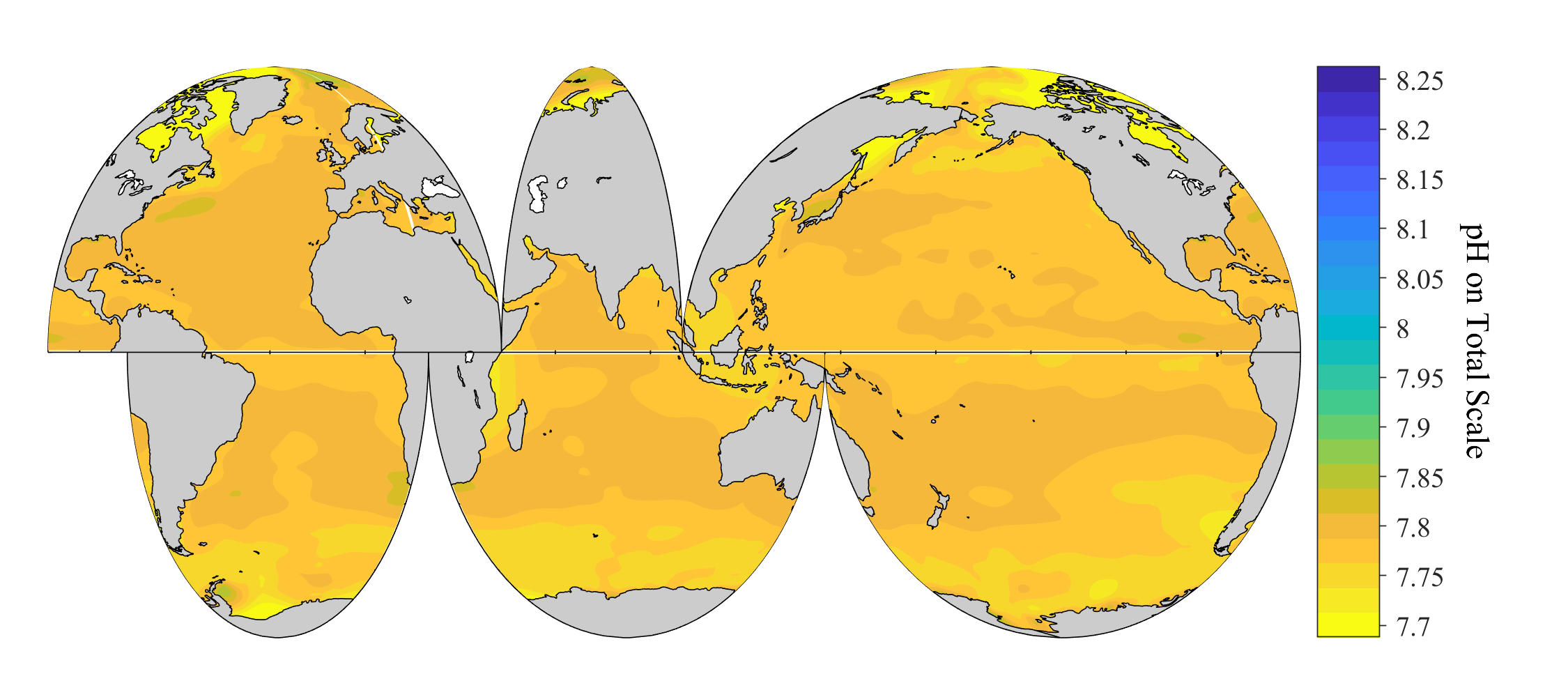 Annually averaged surface pH in 2100
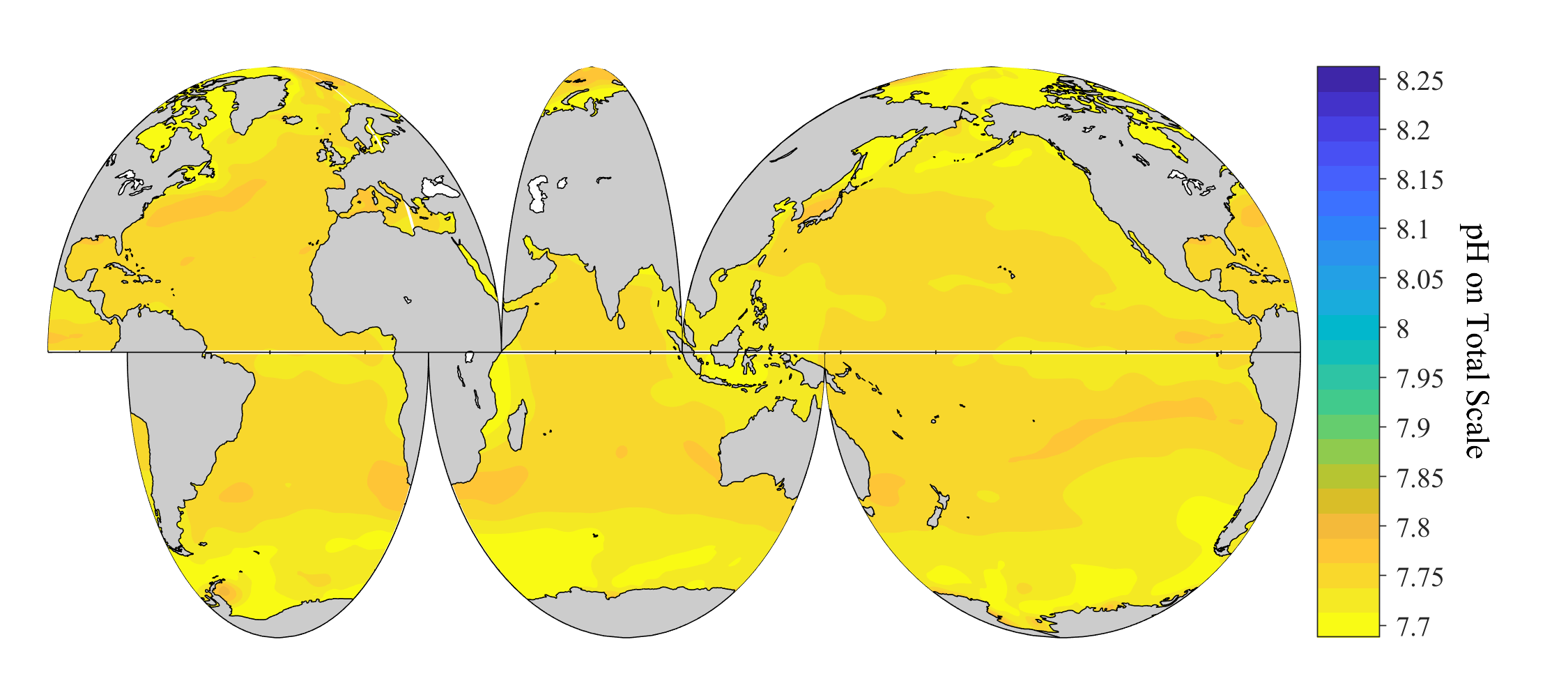